Без природы в мире людямДаже дня прожить нельзя.Так давайте к ней мы будемОтноситься, как друзья.
1
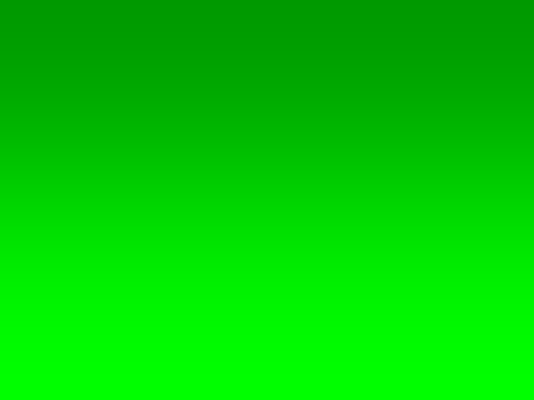 Распределите на группы
Домашние
Дикие
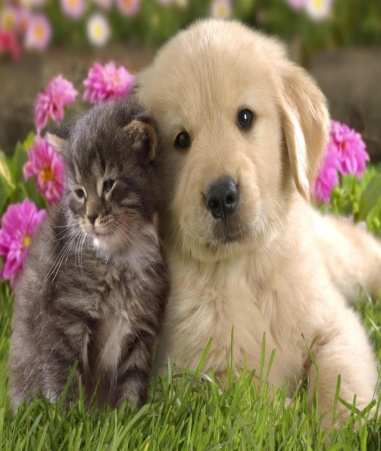 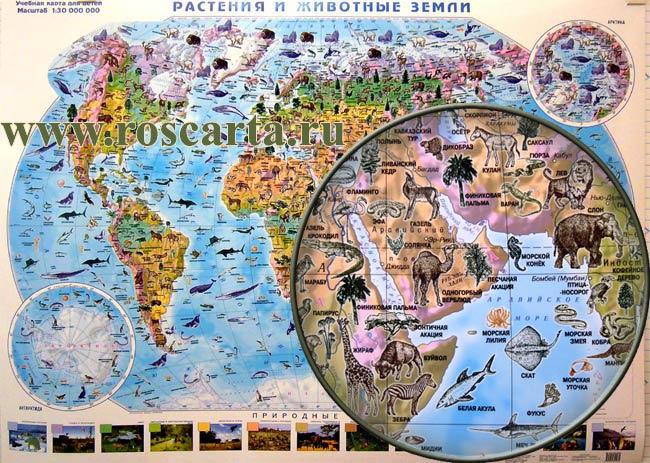 3
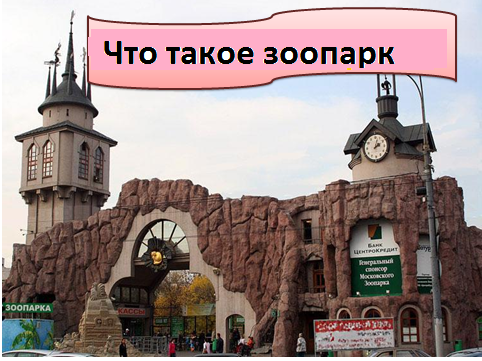 4
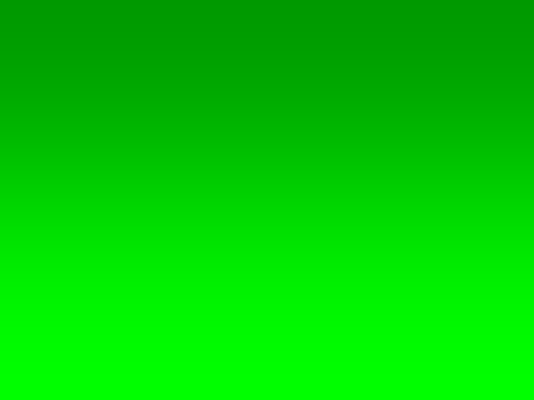 1. Что такое зоопарк.

2. Какие животные живут в зоопарке.

3.Для чего нужен зоопарк.

4. Правила поведения в зоопарке.
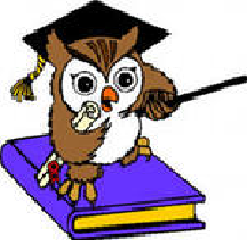 5
ЗОО- от греческого «Zoon»-животное, живое существо. Зоопарк- место, где содержат животных, чтобы люди могли с ними общаться и больше о них узнать.
6
Памятка1. Вы- команда!2.Будьте активны!3. Слушайте друг друга!4. Спорьте честно, искренне!5. Сделайте работу интересной!
7
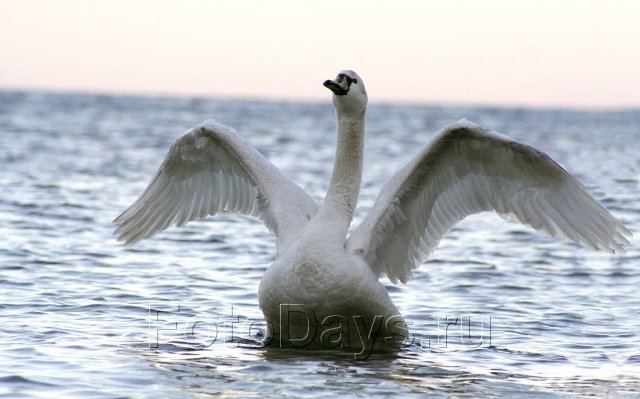 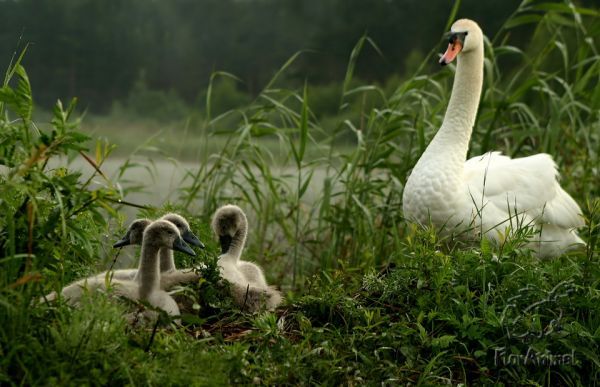 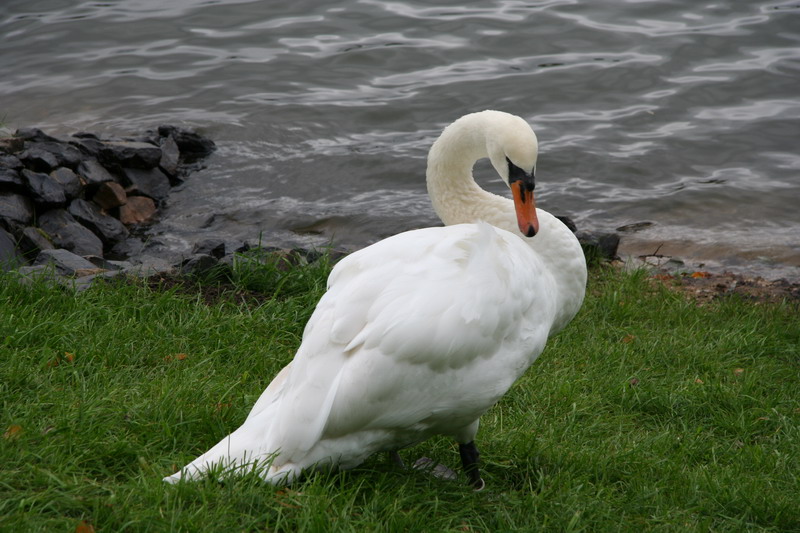 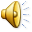 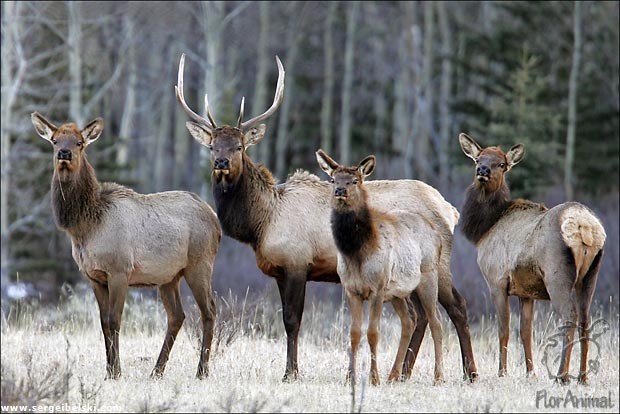 10
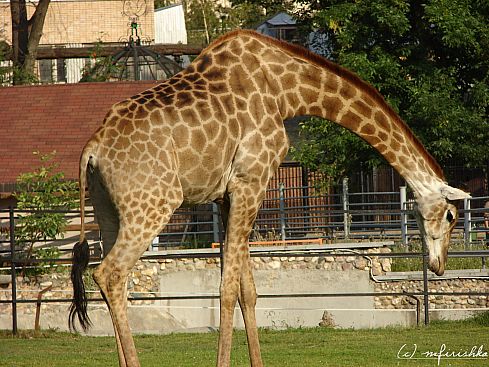 11
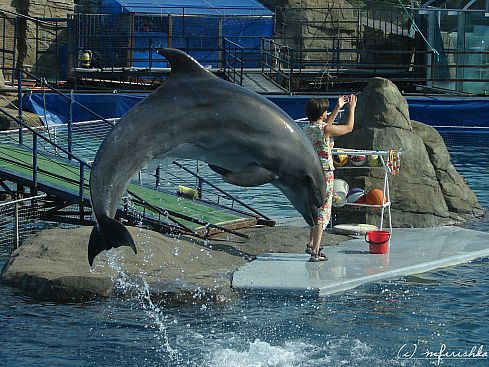 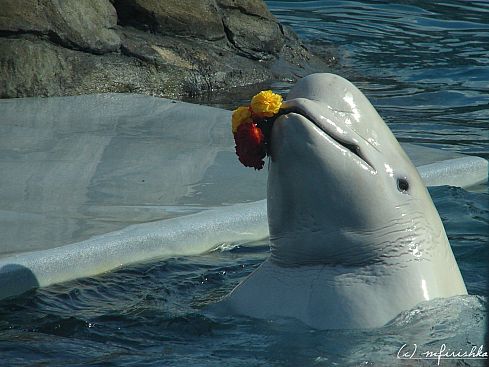 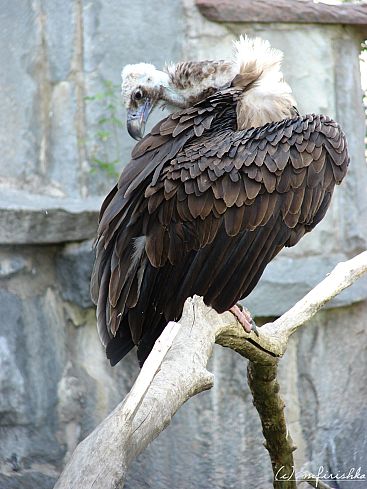 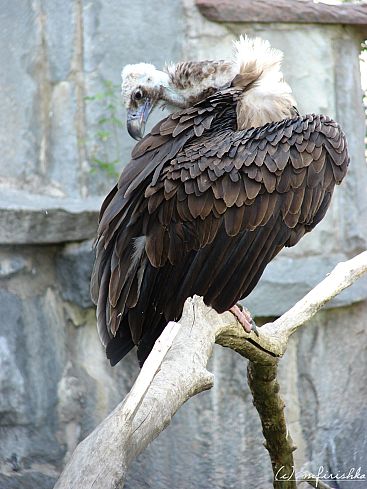 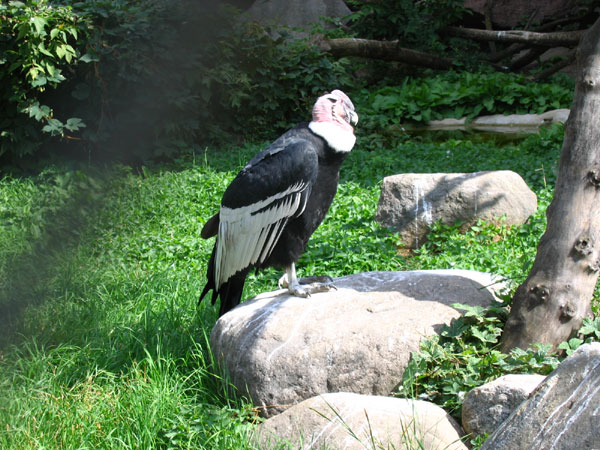 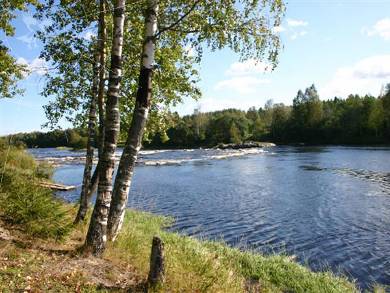 Грустит глубокая река,
Свои теряя берега,
И слышу голос я реки:
Ты береги нас, береги!
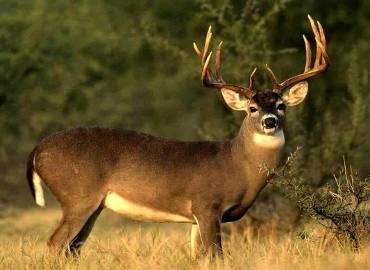 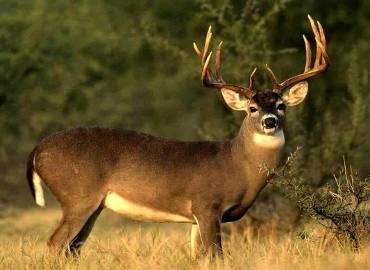 Остановил олень свой бег:
Будь человеком, человек!
В тебя мы верим – не солги
Ты береги нас, береги